Мастер - класс для педагогов
Дидактическая игра 
«Чудесная лестница » по технологии ТРИЗ
Выполнила:
Воспитатель МБДОУ№80
Чижова Надежда Михайловна
Технология Триз
ТРИЗ это уникальный инструмент для:
- поиска нетривиальных идей,
- выявления и решения многих творческих проблем,
- развития творческого мышления, формирования творческой личности.
Основные этапы методики ТРИЗ
1. Поиск сути
Перед детьми ставится проблема (вопрос, которую надо решить. И все ищут разные варианты решения, то, что является истиной.
2. «Тайна двойного» - выявление противоречий: хорошо-плохо
Например: солнце – это хорошо и плохо. Хорошо- греет, плохо- может сжечь
3. Разрешение противоречий (при помощи игр и сказок).
Например: зонт нужен большой, чтобы скрыться под ним от дождя, но он нужен и маленький, чтобы носить его в сумке. Решение этого противоречия – складной зонтик.
Дидактическая игра « Чудесная лестница
Цель: Учить воспринимать окружающий мир как живой, самостоятельно создавать развёрнутые рассказы о каком-либо объекте.

Данная игра даёт возможность превращать изучение любой темы в увлекательное «мыслительное конструирование», снимает психологическую инерцию.
Каждая ступенька имеет своЁ название:
1. «Система»
2. «Надсистема»
3. «Сектора круга»
4. «Геометрические фигуры и формы»
5. «Цветовые пятна»
6. «Соотношение по размеру»
7. «Маленькие человечки»
8. «Знак равенства»
9. «Рука»
10. «Продвижение во времени»
11.  «Крестик»
12. «Я»
Кто или что может являться объектом  для создания развернутого рассказа?
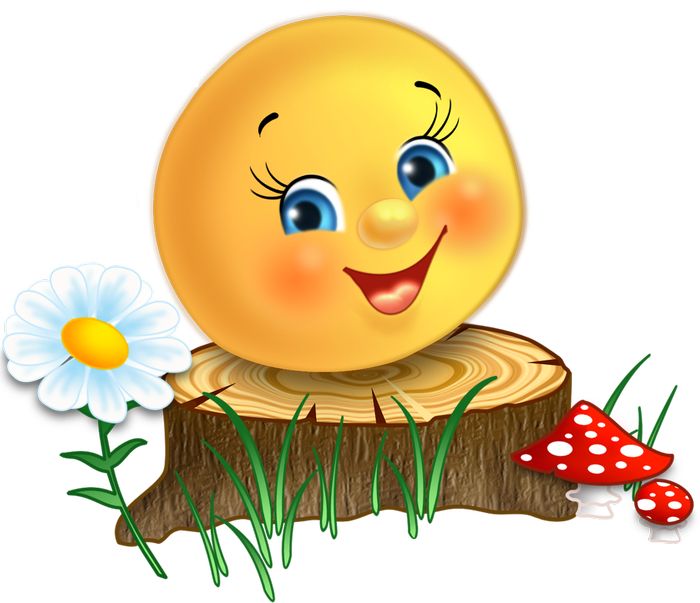 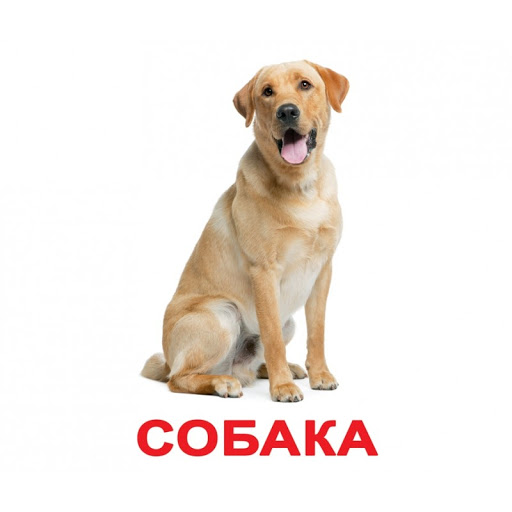 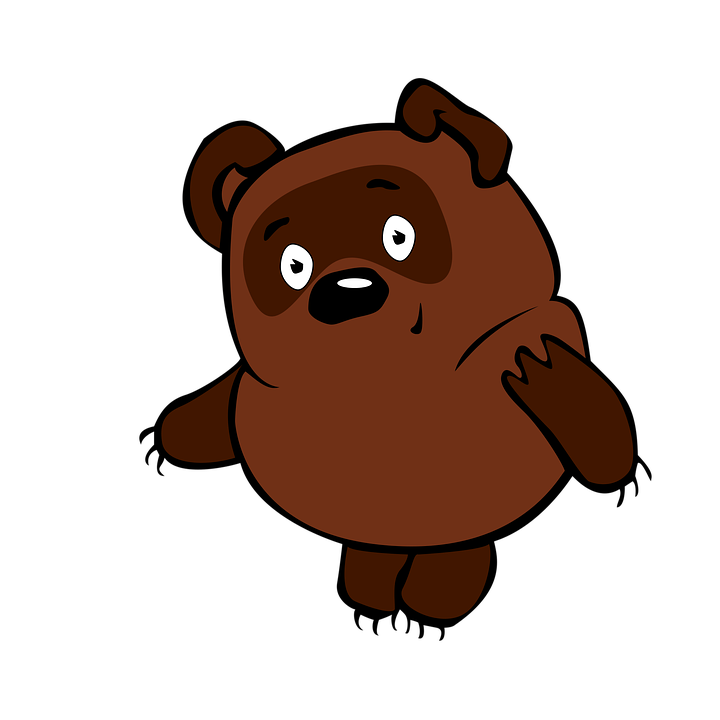 Поиграем?
Тонкий стебель у дорожки,
На конце его сережки.
На земле лежат листочки -
Маленькие лопушочки.
Нам он как хороший друг,
Лечит ранки ног и рук.